Last year review 4
4° básico
Personal information
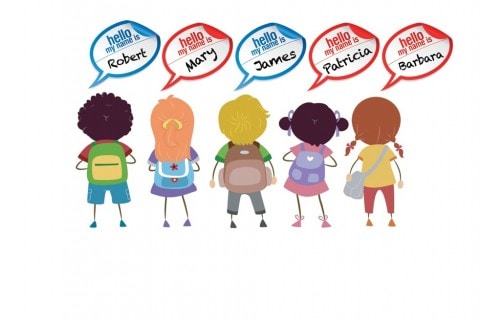 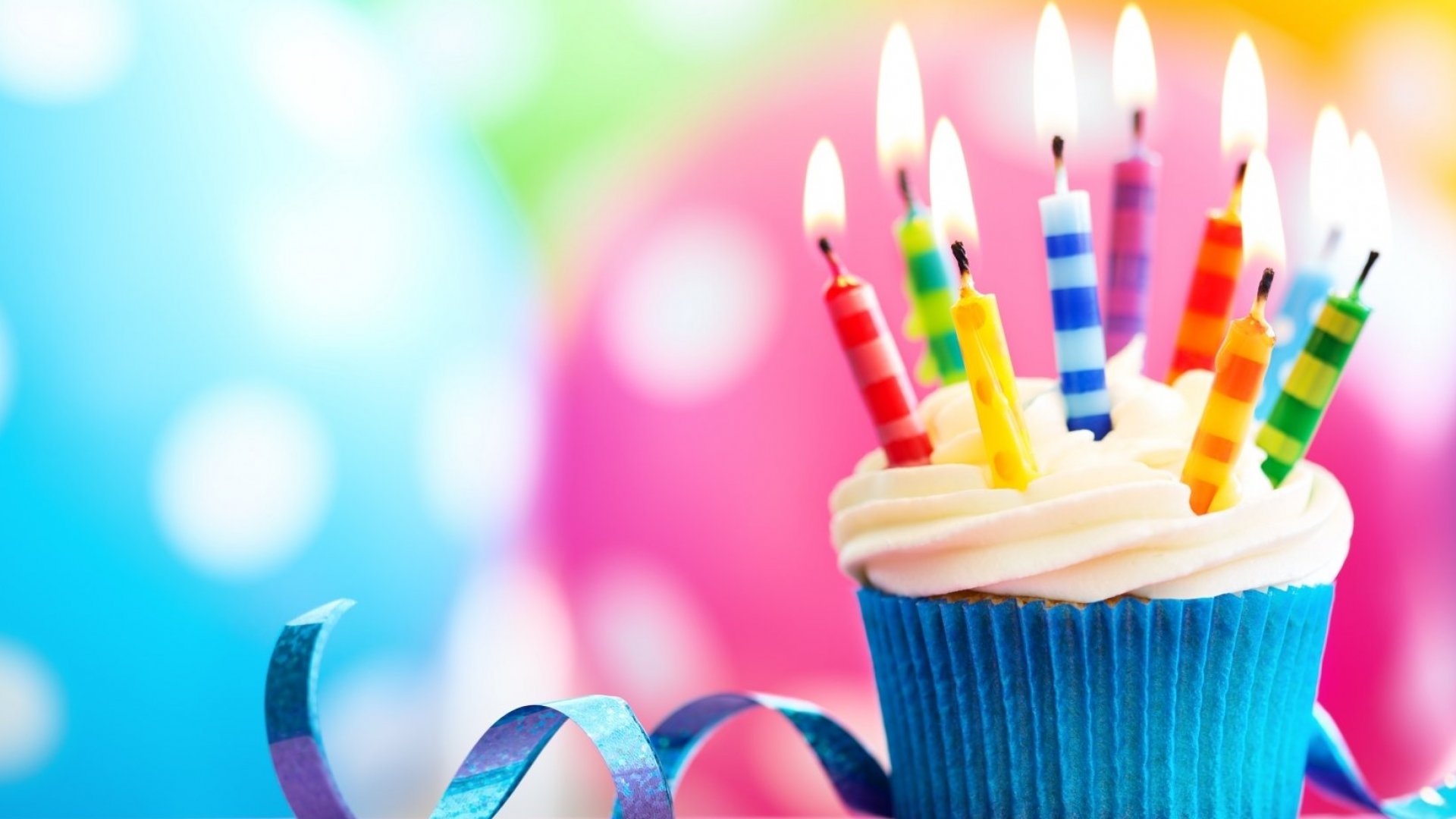 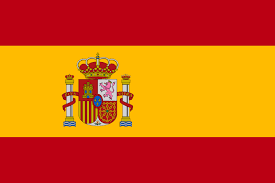 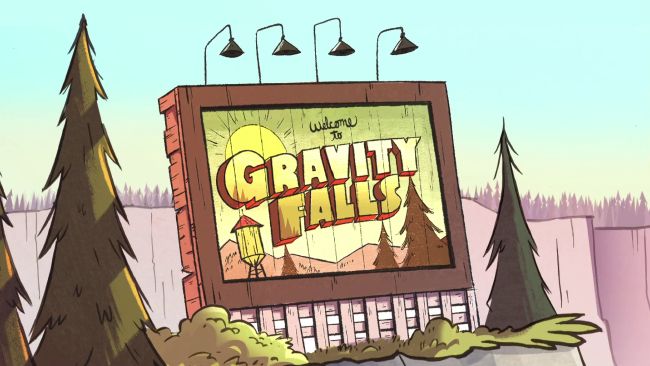 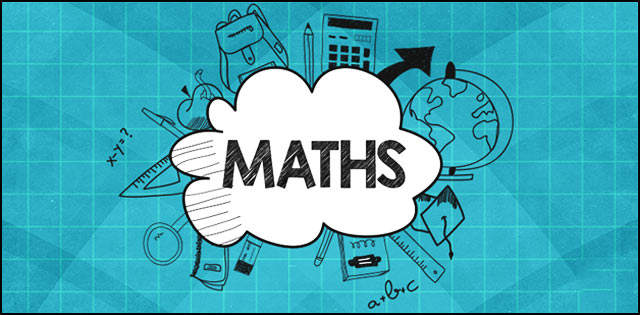 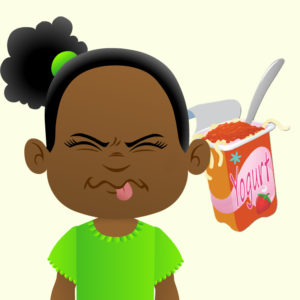 yes, I do
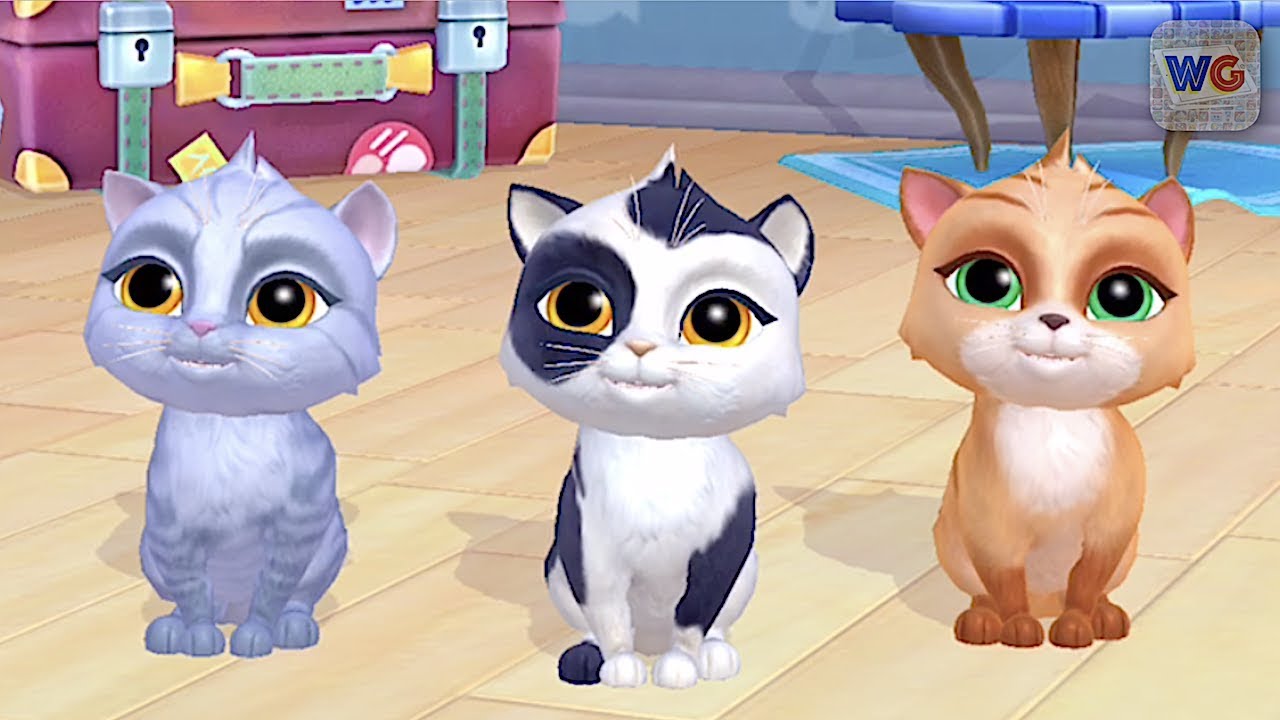 No, I haven’t
Language / maths / English/ P. E. / 
Music / Arts / History / Science
Let’s watch  videos
https://www.youtube.com/watch?v=ibTiIaI6KsE
https://www.youtube.com/watch?v=fm9-4zCiQng
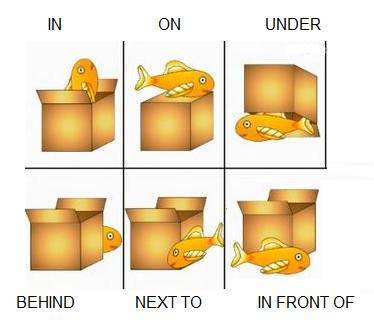 activity
https://www.liveworksheets.com/worksheets/en/English_as_a_Second_Language_(ESL)/Prepositions_of_place/Prepositions_of_place_-_listening_exercise_sf7167cf
Days of the week
Monday 
Tuesday
Wednesday
Thursday
Friday
Saturday
Sunday
OBJECTIVE: TALKING ABOUT  ABILITIES.
homework
https://www.liveworksheets.com/worksheets/en/English_as_a_Second_Language_(ESL)/Modal_verbs/Can_or_Can't_hk6230xe
Classroom instructions
https://www.youtube.com/watch?v=oYWoKhJ7hOQ
Activity
https://www.liveworksheets.com/worksheets/en/English_as_a_Second_Language_(ESL)/Classroom_language/Classroom_Instructions_ay2825hm